DIRECCIÓN DE EMPLEO

PROYECTO
APRENDER HACIENDO
FUNDAMENTO LEGAL
Ley 121 de 30 de diciembre de 2019
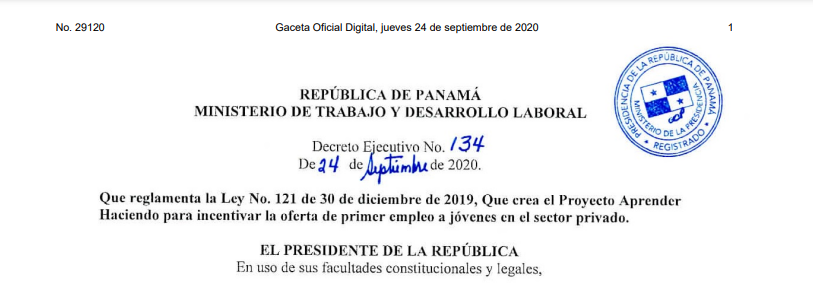 Que crea el proyecto Aprender Haciendo para incentivar la oferta de primer empleo a jóvenes en el sector privado.
APRENDER HACIENDO
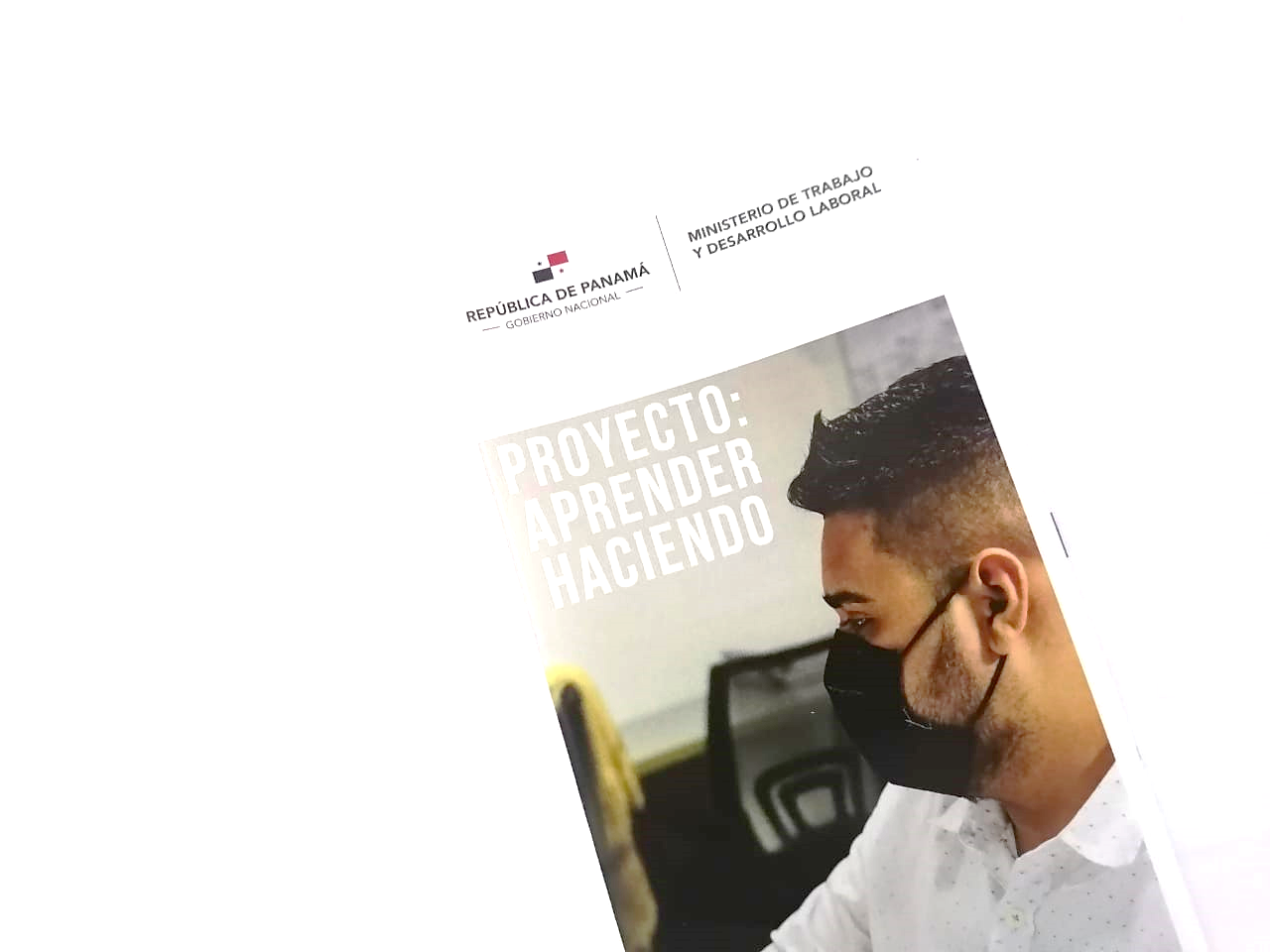 Es un proyecto de promoción e intermediación laboral que facilita la primera experiencia de trabajo a jóvenes (bachilleres,  universitarios (as) o con formación técnica del INADEH), entre 17 y 24 años, mediante pasantías laborales en las empresas.
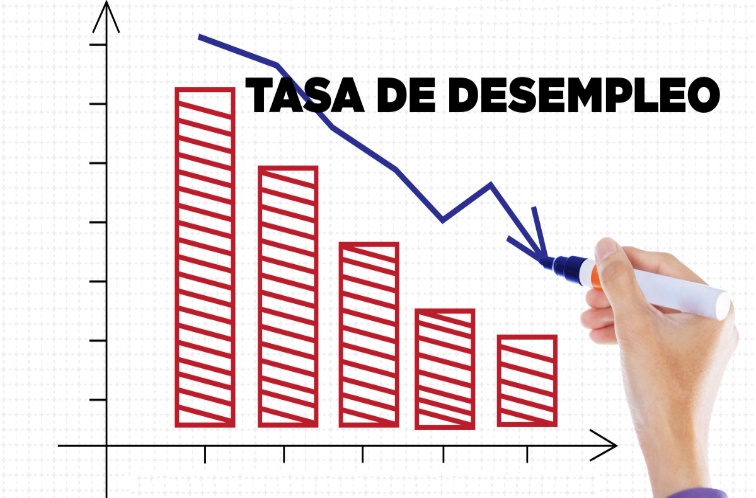 Objetivo General
Contribuir a la disminución de la tasa de desempleo de jóvenes de 17 a 24 años, mediante pasantías laborales en un entorno empresarial, supervisados y guiados por especialistas en empleabilidad, preparándolos para la inserción en el mercado laboral y el emprendimiento sostenible.
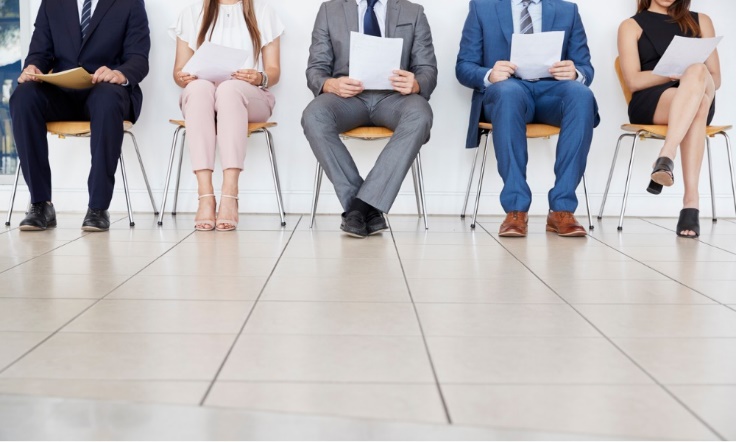 Objetivos Específicos
Componentes de Aprender Haciendo
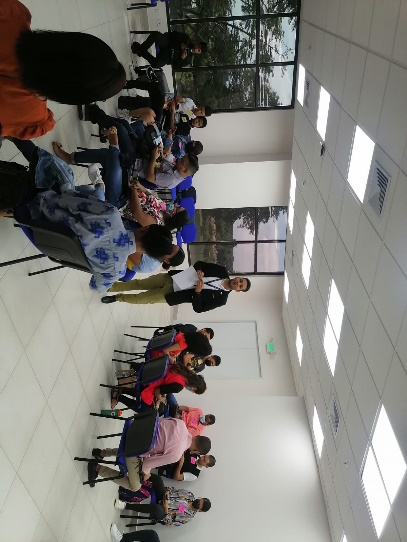 Capacitaciones en Habilidades Socioemocionales para la vida y el trabajo con enfoque de género:
Autoestima
Inteligencia emocional
Manejo de frustración
Liderazgo
Trabajo en equipo
 Elaboración de hojas de vida
Entrevista de trabajo
Claves para ser un buen trabajador

Pasantías laborales de tres (3) meses para jóvenes de 17 a 24 años.
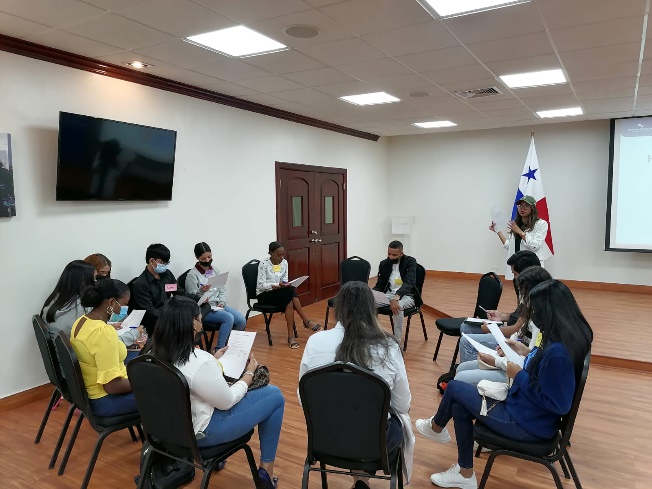 Componentes de Aprender Haciendo
Tutorías conjuntas entre especialistas de intermediación laboral del proyecto y personal de las empresas.


Pago de pasantías laborales de B/.300.00 por mes por un periodo de tres (3) meses por parte de MITRADEL.


La empresa, deberá contar con un (1) año de operaciones y aportará la diferencia equivalente al salario mínimo según actividad económica y región.
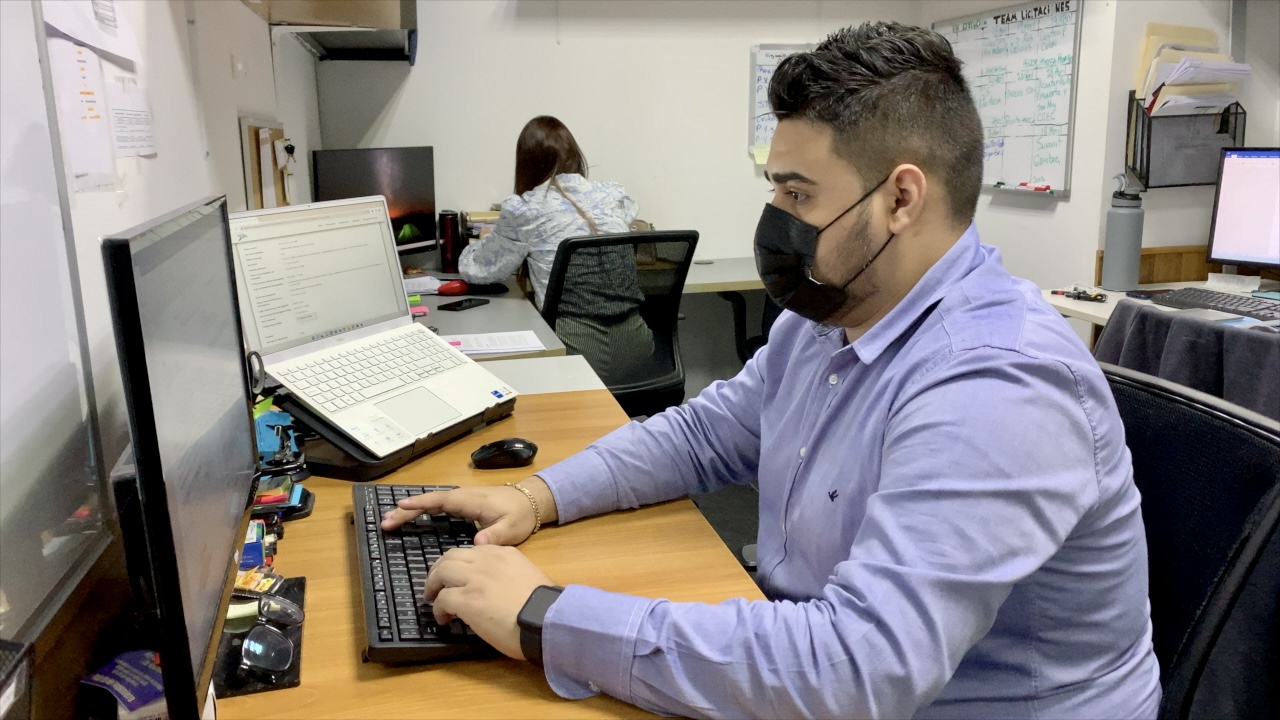 Componentes de Aprender Haciendo
Es una oferta de atención interinstitucional e integral a los y las jóvenes pasantes del proyecto (MITRADEL, MEDUCA, IFARHU, AMPYME, INADEH, C.A. y la  U.P.)

Convenio de cooperación: Ministerio de Trabajo y Desarrollo Laboral - la empresa participante.
Contrato de pasantía: Ministerio de Trabajo y Desarrollo Laboral – joven participante.

Otorga  becas del IFARHU a pasantes sobresalientes, para culminación de estudios en educación media, superior y especialización
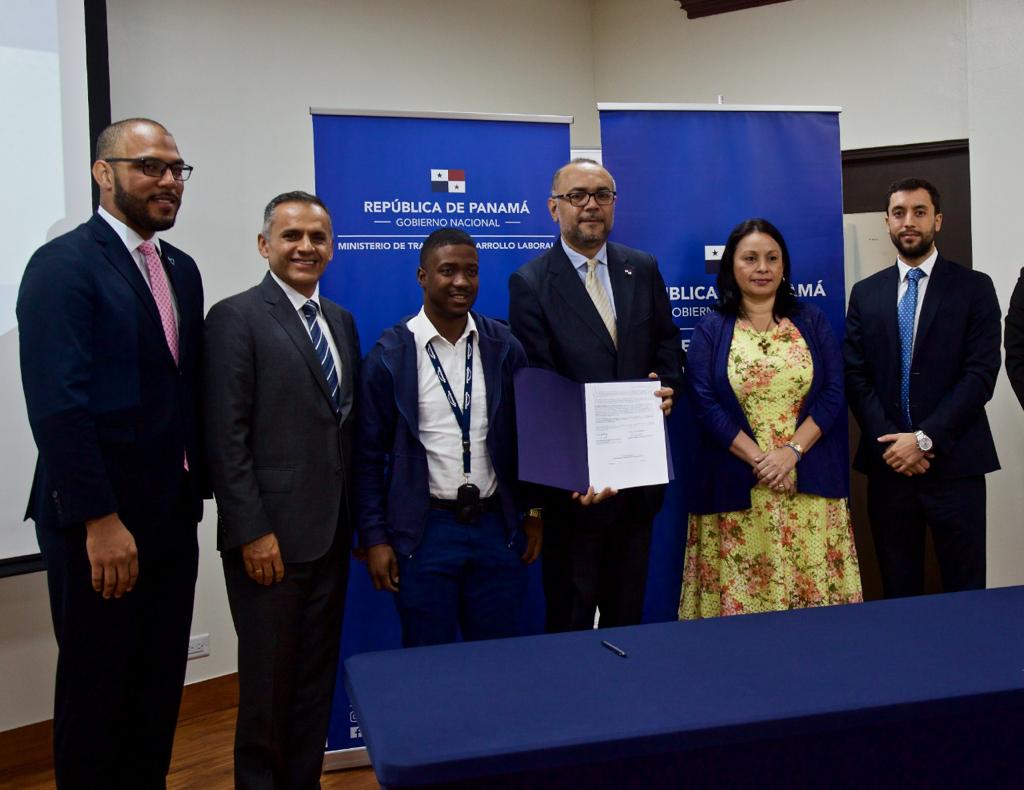 Pagos de los jóvenes
MITRADEL:
Provee de una cuenta simplificada en la Caja de Ahorro a cada joven pasante donde se hará efectivo el pago de la pasantía.

Empresa:
Puede realizar los pagos correspondientes a la misma cuenta de Caja de Ahorros o utilizar la medida de pago regular de la empresa.
Debe mandar a las oficinas de Aprender Haciendo el comprobante de pago de cada joven pasante.
Cada 8 y 23 de cada mes deberá remitir a las oficinas El informe de asistencia y desempeño junto con las marcaciones reales de la empresa debidamente firmado y sellado.
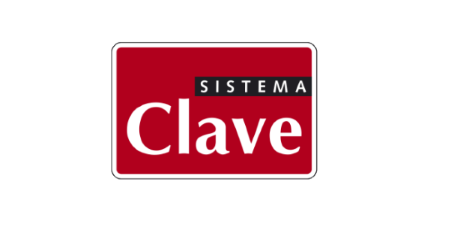 Incentivo Fiscal
Se crea un Incentivo Fiscal a favor de las empresas participantes, que hagan contratación formal de jóvenes provenientes de las pasantías laborales del Proyecto “Aprender Haciendo”. 

Dicho incentivo consiste en el doble del salario mínimo mensual devengado por el joven trabajador, a partir del cuarto mes y hasta el sexto mes de contratación formal.
Ejemplo de Incentivo Fiscal
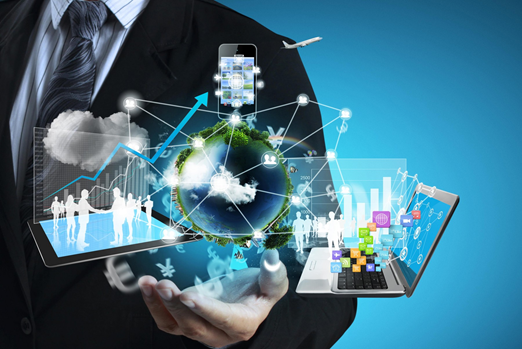 Monto Total del Incentivo Fiscal: B/.4,043.46
Requisitos para el Incentivo Fiscal
La empresa participante debe presentar los siguientes documentos: 

Solicitud formal de certificación de participación en el Proyecto, por cada joven participante.

Contrato de trabajo entre la empresa y el joven, que demuestre que el joven participante ha logrado una relación de trabajo por un período mínimo de seis meses consecutivos, posteriores a la culminación de la pasantía, cumpliendo con lo establecido en los artículos 68 y 78 del código de trabajo.

Paz y salvo de la DGI del Ministerio de Economía y Finanzas.
¡MUCHAS GRACIAS!